MANAGING CRITICAL INCIDENTS INVOLVING 
INTERNATIONAL STUDENTS
MARYANN SEOW
NATIONAL PRESIDENT
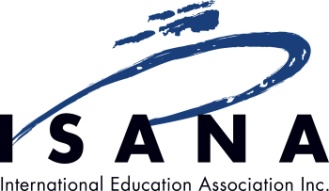 Lets have a go at defining a critical incident.

One definition:

	“Any event which has a stressful impact sufficient enough to overwhelm the usually effective coping skills of either an individual or group. Critical incidents are typically sudden, powerful events which are outside the range of ordinary human experiences.”
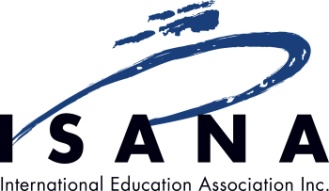 EXAMPLES OF CRITICAL INCIDENTS
Critical incidents are not limited to, but could include:
missing students; 
severe verbal or psychological aggression; 
death, serious injury or any threat of these; 
natural disaster; 
issues such as domestic violence, sexual assault, drug or alcohol abuse; 
Non-life threatening events could still qualify as critical incidents.

ARE YOU READY AND PREPARED?
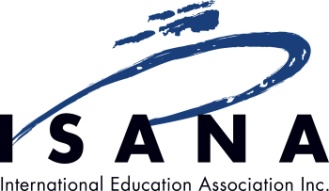 WHY DO YOU NEED TO BE PREPARED?
More effective management
Brand and reputational management
Statutory requirements
Well-being responsibilities
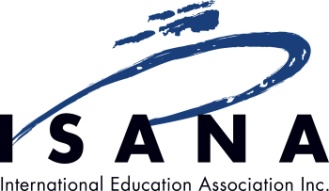 GUIDELINES
Have a Plan
Single point of referral
A response team with visible leadership
Information gathering and verification
Connect and support affected individuals
Communication protocols – internal and external
Use all resources available to you
Record keeping
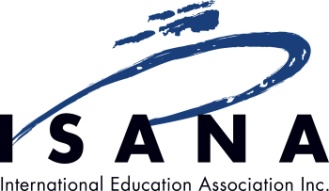 IMPORTANT CONSIDERATIONS
Clear roles are important
Develop staff skills
Timeliness of communication is critical
Cross-team communication and collaboration is vital
Involve community groups for additional support
Partner with diplomatic representatives
Establish relationships with authorities
Keep in touch with the students – build trust
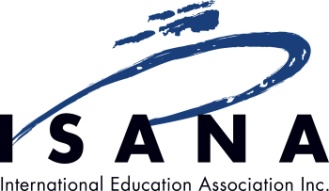 AH  - YES – BUT …
Social media – managing the message
Other providers – students have friends
Funding/finances – support, contingencies
Excessive demands – when to say ‘No’
Too much ‘help’ –managing goodwill
Workload management – staff wellbeing
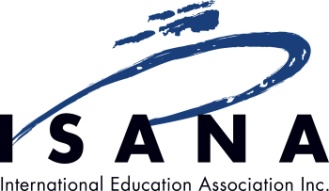 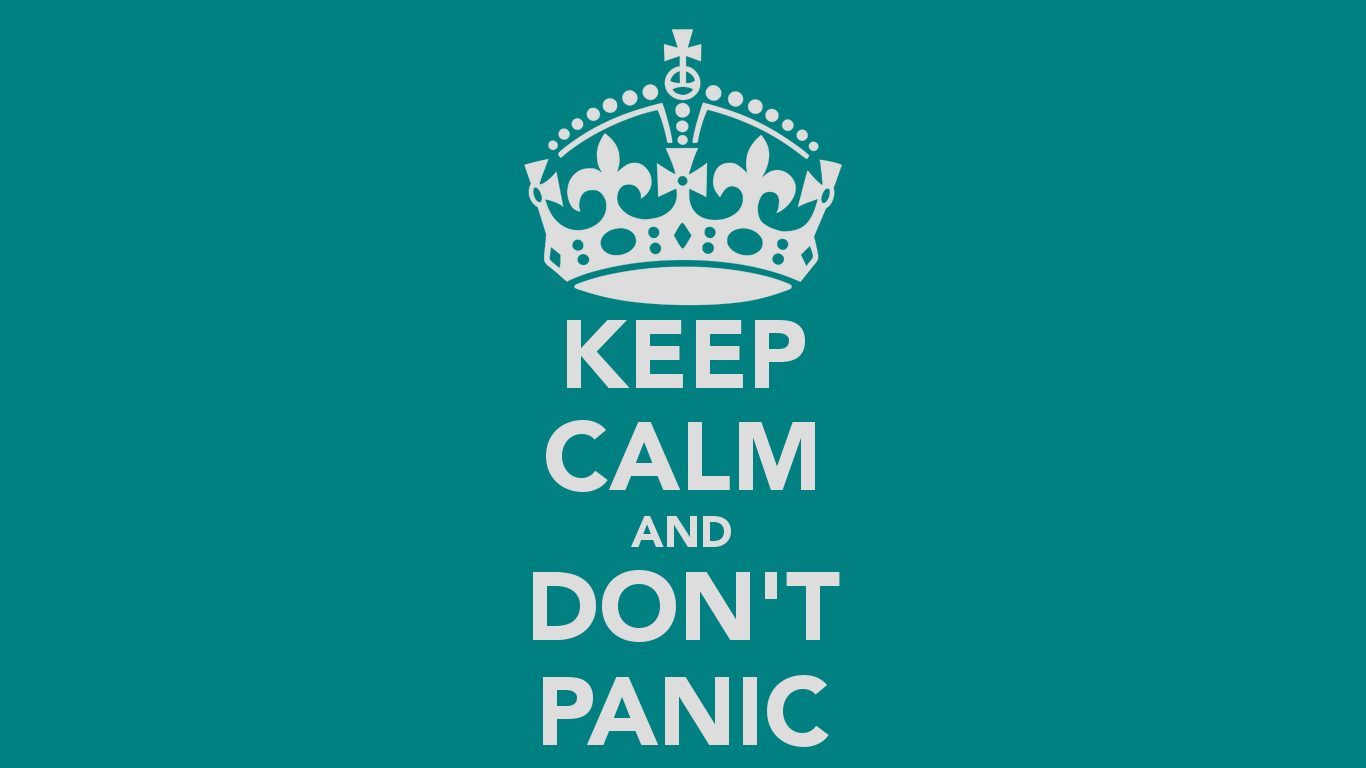 THANK YOU

MARY ANN SEOW
NATIONAL PRESIDENT

PRESIDENT@ISANA.ORG.AU
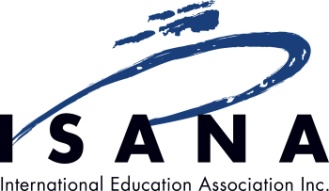